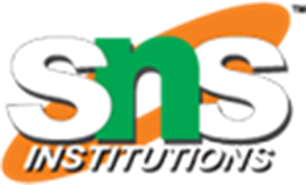 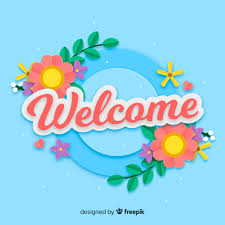 1
2.THE NORTHERN HIMALAYAS
CONTENTS:      1. HIMALAYAS     2.KARAKORAM RANGES   3.PURVACHAL HILL RANGES
2
Highest peaks
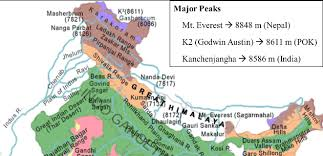 3
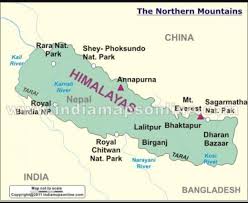 4
HIMALAYAS
THREE PARALLEL RANGES
THE GREATER HIMALAYA (HIMADRI)        THE MIDDLE HIMALAYA  (HIMACHAL)         THE OUTER HIMALAYA (SHIWALIK)
5
THE GREATER  HIMALAYAS

HIGHEST OF ALL RANGES

GLACIERS ARE FOUND IN THESE MOUNTAINS

RIVERS – INDUS,GANGA.,YAMUNA AND BRAHMAPUTRA

KANCHENJUNGA – HIGHEST PEAK IN THIS RANGE
6
Chapter 2/social/karunambigai/Sns Academy
THE MIDDLE HIMALAYAS
LOWER IN HEIGHT  THICK FORESTS OF PINE,DEODAR AND FIRHILL STATIONS  -   SHIMLA,NAINITAL AND DARJEELING
7
THE OUTER HIMALAYAS
SOUTH OF THE MIDDLE HIMALAYA.LOWEST IN HEIGHT.COVERED WITH FORESTS AND WILD ANIMALS.
8
Karakoram mountains
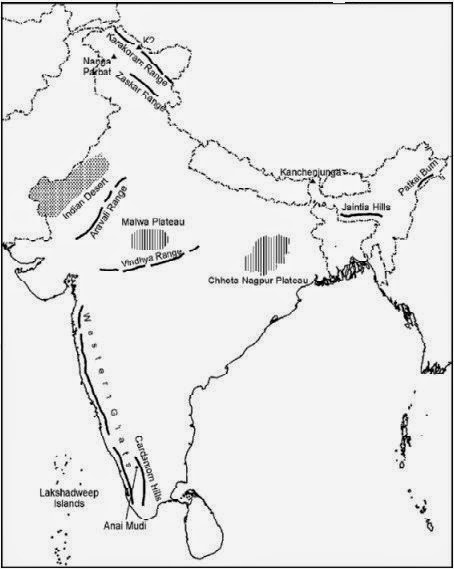 NORTH-WEST OF HIMALAYAS.MOUNT GODWIN AUSTEN (K2) HIGHEST PEAK SECOND HIGHEST PEAK IN THE WORLD.
9
STATES IN THE REGION(KARAKORAM RANGE)
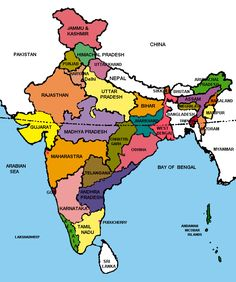 JAMMU AND KASHMIRHIMACHAL PRADESHUTTARAKHANDSIKKIMDARJEELING (WEST BENGAL)
10
LIFE INTHE REGION
MAIN OCCUPATION                                  – FARMING,                                    SHEEP REARING AND                                    WOOD CARVING
11
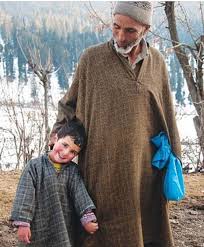 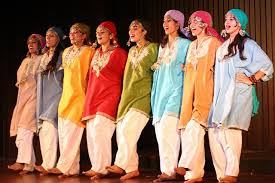 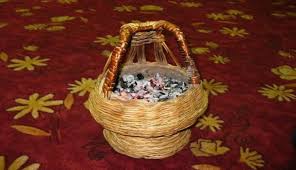 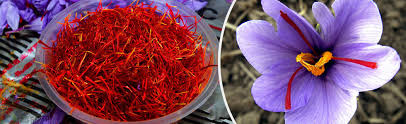 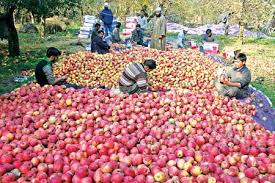 12
STATES IN THE REGION(PURVANCHAL RANGE)
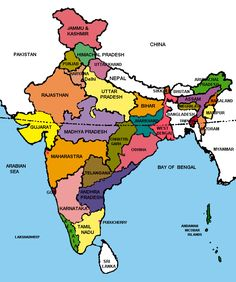 ARUNACHAL PRADESHNAGALANDMANIPURMIZORAMTRIPURAMEGHALAYA
13
LIFE INTHE REGION
MAIN OCCUPATION                                                       FARMING                                                         WEAVING
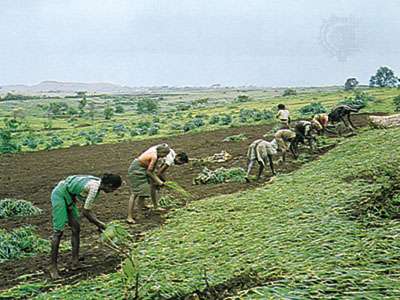 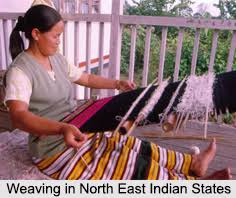 14
15
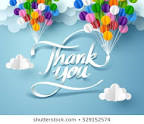 16